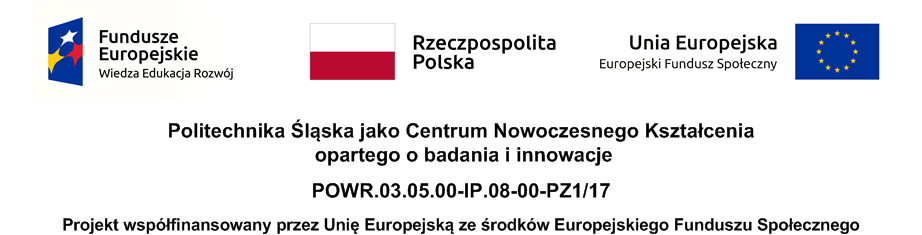 Computer Programming


Faculty of Automatic Control, Electronics, and Computer Science, Informatics, 1st cycle of higher education
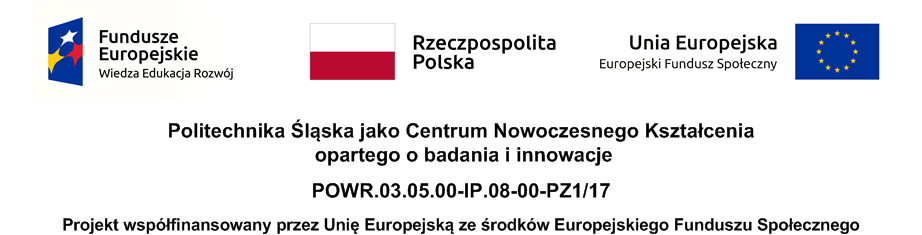 Lecture: Multiple inheritance



Roman Starosolski, Ph.D., D.Sc., Assoc. Prof.
Multiple inheritance
In C++ we may define multiple direct base classes:

 			  colour	location

 
				  point         


Multiple inheritance is a way of defining objects that gather features of different independent classes.
Multiple inheritance
In C++ we may define multiple direct base classes:

 			  colour	location

 
				  point         

class colour {};
class location {};
class point: public colour, public location { ... };
Declaring the derived class
class point: public colour, public location { ... };

by default base class is inherited as private; public or protected inheritance must be specified for each base class to be public or protected

it is required that all the base classes are fully defined
definition of the base class name only (class C;) is not enough
this way we avoid cyclic inheritance
Constructors
class point: public colour, public location { ... };

base class constructors are called in order of declarations of base classes (in declaration of derived class)
 colour()
 location()
Ambiguities
names inherited after more than one base may be ambiguous in the derived class.

class colour { public: int k; char *name; };
class location { public: int k; int j; };
class point : public colour, public location { ... };

members of point:
	 colour::k	location::k
	 colour::name	location::j
Ambiguities
members of point:
	 colour::k	location::k
	 colour::name	location::j

within the scope of point:

point::name; 	// OK
point::j;		// OK
// point::k — ERROR

it is also ambiguous when only one field is accesible in the derived class (e.g. others were private in a base)
the ambiguity is checked prior to the accessibility
to avoid the ambiguity use the scope operator
Ambiguities
To get rid of ambiguities define the accessor

for the point class define:
 			int & point::k() { return colour::k; }

now we may use it: 
 			point p;
			p.k() = 7;	

inside the point methods, and methods of point derived classes point::k() stands for point::colour::k 
imperfect – we replace variable with method 
effective – it works, compiler optimizes out the method causing no overhead
Multiple inheritance of the same base
each direct base must be unique.
it’s forbidden:

	// class segment: colour, location, location {}; — ERROR

direct base cannot be also an indirect base
it’s forbidden:

	// class seg_2: point, location {}; — ERROR

Notice: when we need more than one the same base class:
we may define object class members instead of inheriting the class
we may inherit the base class many times, as indirect bases
Multiple inheritance of the same base
window	 window


w_and_frame	w_and_menu


  w_and_frame_and_menu


class window {};
class w_and_frame :public window {};
class w_and_menu :public window {};
class w_and_frame_and_menu :public w_and_frame, public w_and_menu {};
Multiple inheritance of the same base
window	 


w_and_frame	w_and_menu


  w_and_frame_and_menu
Multiple inheritance of the same base
window	 


w_and_frame	w_and_menu


  w_and_frame_and_menu


class window {};
class w_and_frame :public virtual window {};
class w_and_menu :public virtual window {};
class w_and_frame_and_menu :public w_and_frame, public w_and_menu {};
in all the derived classes, that in case of multiple inheritance we want to share the same instance of direct base class, we declare the base using virtual keyword

its enough to declare virtual base in direct derived class – w_and_frame_and_menu does nod need to declare anything as virtual.
Accessibility of the inherited members
if the inherited fields are visible through at least one base, we may use it

example:
class w_and_frame :private virtual window {};
in window a public member was declared: int o;
	 
     w_and_frame_and_menu::o; // ok., equivalent to following:
     w_and_frame_and_menu::w_and_menu::o; //ok.
     // w_and_frame_and_menu::w_and_frame::o – private here
Order of constructor calls
first, constructors of all the virtual bases are called (either dirtect or indirect, prior to constructor of any non-virtual base). The order of calling is defined by the order of declaring virtual bases in the derived classes.
arguments of constructor of a virtual base may be defined in all the derived classes (also indirect). 
The compiler uses arguments defined in initialization list of the class of object actually being constructed – e.g. we create w_and_frame_and_menu so the window() constructor arguments defined in constructor w_and_frame() are simply ignored. 
IMPORTANT: if we do not define how to construct a virtual indirect base, then the default constructor gets called, regardless of initialization lists of constructors of classes directly inheriting this base.
Order of constructor calls
window	 


w_and_frame	w_and_menu


  w_and_frame_and_menu


class window {};
class w_and_frame :public virtual window {};
class w_and_menu :public virtual window {};
class w_and_frame_and_menu :public w_and_frame, public w_and_menu {};
Call order when creating      	w_and_frame_and_menu 

constructor  window – once
constructor  w_and_frame
constructor  w_and_menu
constructor  w_and_frame_and_menu
Multiple calls of base’s methods
window	 


w_and_frame	w_and_menu


  w_and_frame_and_menu


each class has the draw() method
method draw() of the specific class calls draw() of a direct base
w_and_frame_and_menu::draw() calls draw() of both direct bases 
w_and_frame_and_menu::draw() indirectly calls window::draw() twice
we’d like to mimic the constructor call order, to call window::draw() once
Multiple calls of base’s methods
we’d like to mimic the constructor call order, to call window::draw() once

for each clsss we need two variants of drawing functions,

one, regular, that just draws given object
		draw()

another for drawing only elements specific to given class (not its base)
		_draw()

now, draw() of a given class will be calling specific _draw() of all the bases and and of the given class. This way it will ”compose” drawing of an object from specific drawings of all the inherited classes
Multiple calls of base’s methods
void w_and_frame::_draw()
{  //drawing specific for w_and_frame 
}

void w_and_frame::draw()
{
    window::_draw();
    _draw();
}

void w_and_frame_and_menu::_draw()
{ // drawing specific for w_and_frame_and_menu
}

void w_and_frame_and_menu::draw()
{
    window::_draw();
    w_and_frame::_draw();
    w_and_menu::_draw();
    _draw
}
Multiple calls of base’s methods
The same problem may happen in the case of assignment operators, also implicit ones

Assignment operator of w_and_frame_and_menu  will cause assigning the fields of  window twice

This problem may be solved alike to _draw()/draw()
Class being both a virtual and a non-virtual base
window	    window


w_and_frame	w_and_menu


  w_and_frame_and_menu


class window {};
class w_and_frame : public virtual window {};
class w_and_menu : public window {};  // window inherited as non-virtual
class w_and_frame_and_menu            // we cannot do: public window
    :public w_and_frame, public w_and_menu {};
interesting fact:class may be both a virtual and a non-virtual base (indirect) 

direct non-virtual base still cannot be indirect base – ambiguity
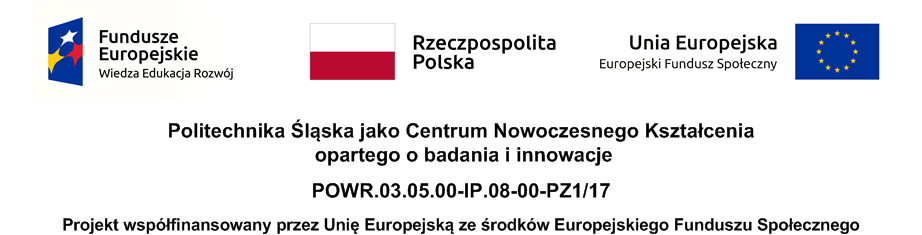 Thank you!


Next lecture: Templates
Lecture plan
Object-oriented programming in C++
Introduction
Selected non object-oriented C++ extensions
Paradigm of object-oriented programming
Constructor, destructor
Operator overloading
Inheritance
Virtual methods, polymorphism, RTTI
Multiple inheritance
Templates
Exception handling 
C++ libraries, the C++ standard library,
I/O stream library
Repetitio est mater studiorum
STL library
Strings